Emergency Warning Satellite Service

Eric Guyader, European Commission, Galileo and EGNOS programme
Eric.Guyader@ec.europa.eu
UNESCO, IOC/ICG/NEAMTWS XVIII Session  • Paris, 6-8 February 2024
HAZARDS
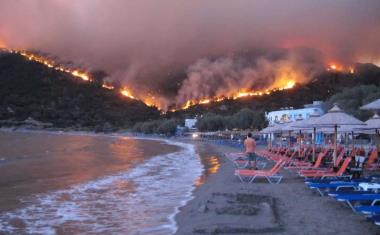 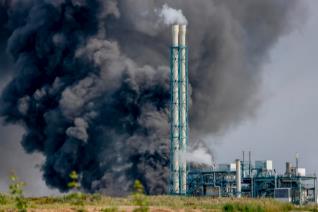 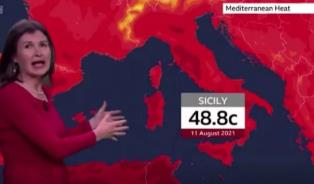 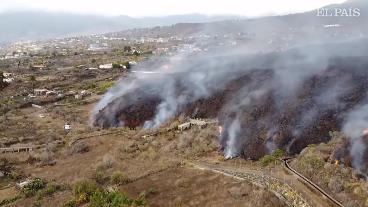 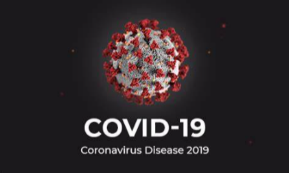 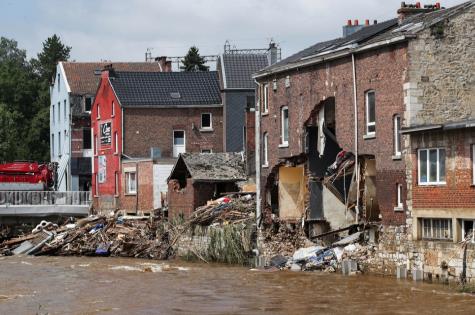 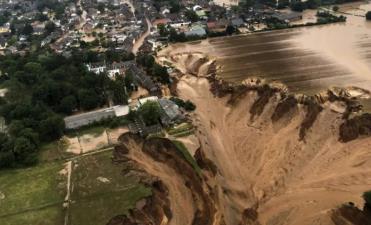 GALILEO
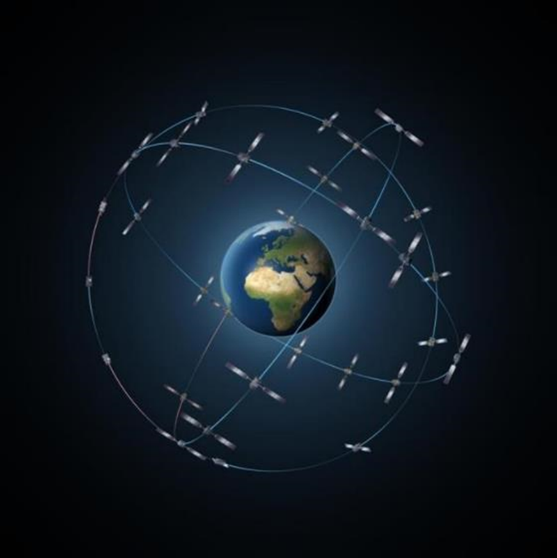 ‒ 28 satellites in orbit 

‒ Remarkable performance 

‒ Operational services, or in roll-out phase

‒ Strong link with users, market and industry

‒ Modernization on-going
3
PERSPECTIVES
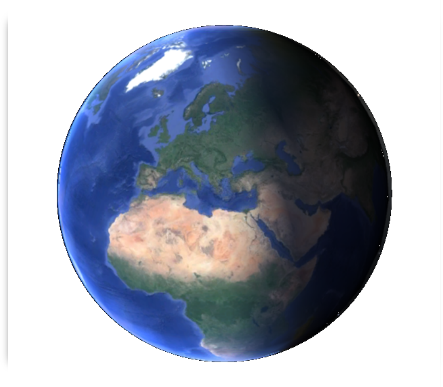 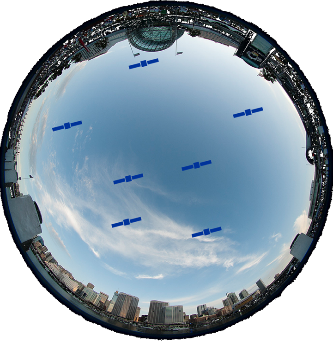 4
Satellite visibility from ground
Visibility from 1 satellite
SERVICE CONCEPT
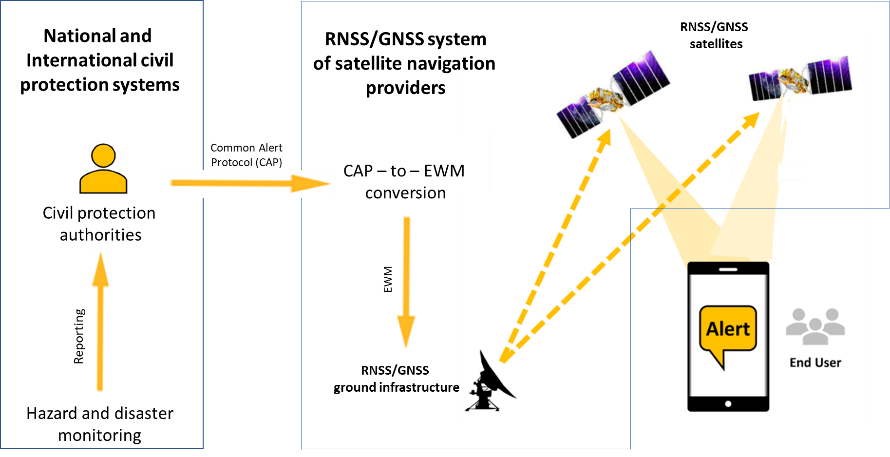 TARGET AUDIENCE
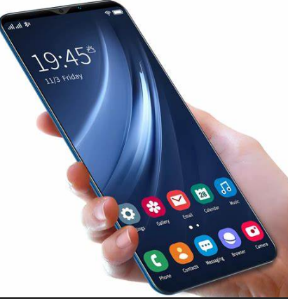 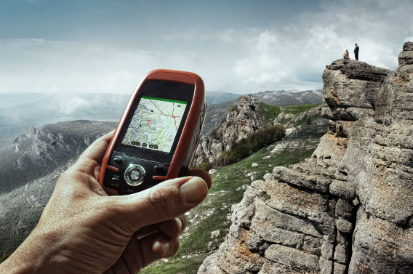 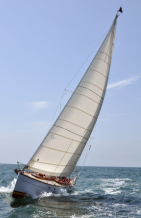 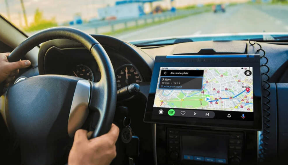 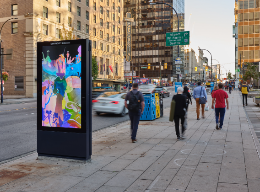 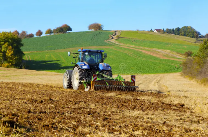 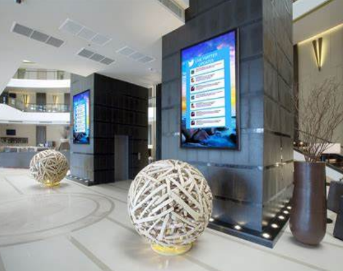 6
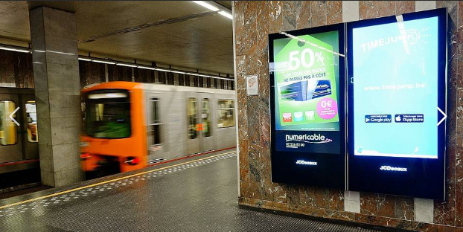 COMMON ALERT MESSAGE FORMAT
‒ The “dictionary” of EWSS 

‒ Co-authored by European Commission and Japan Cabinet Office 

‒ Used to code alert in GNSS signals

‒ Useful for national authorities, manufacturers and GNSS Provider

‒ Published on 24 January 2024

‒ All text libraries of the alert message translated in 24 languages
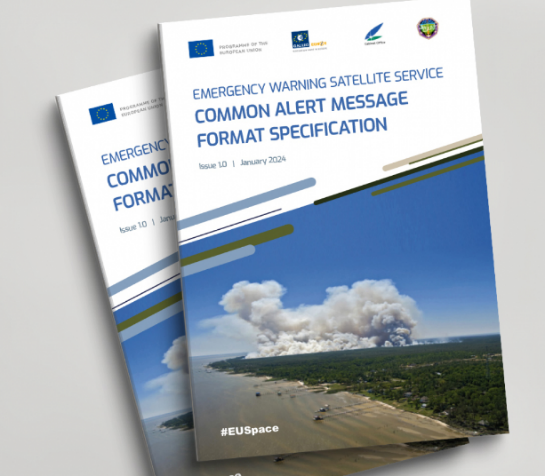 7
gsc-europa.eu/sites/default/files/sites/all/files/EWSS-CAMF_v1.0.pdf
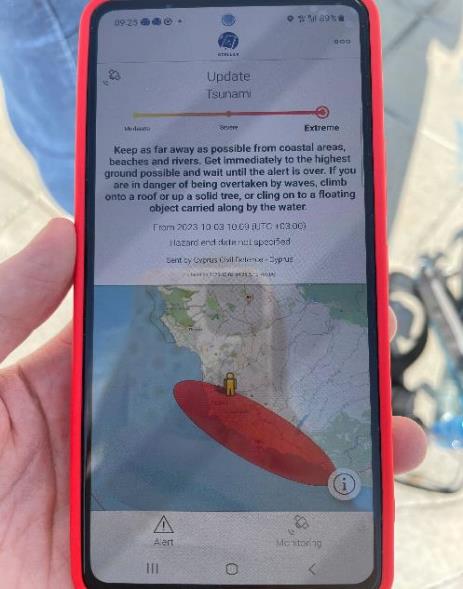 WARNING CONCEPT
Type of alert
Type of hazard
Severity of hazard
Instruction
Chronology of hazard
Originator of alert
Alert area (ellipse)
8
YOUR POSITION
STATE OF PLAY AND NEXT STEPS
In-field demonstration campaign concluded
4 sites: FR, DE, CY, BE/LU
Different scenarios each time: industrial incident, tsunami + forest fire, floods, cross-border situation
Civil protection authorities from 16 EU MS represented
Final workshop 10-11 April 2024

Declaration initial service: 2025
Service concept mature, industrial contracts on-going for implementation
Service provision scheme under definition (terms and conditions of use)

Adoption by EU MS civil protection services
Connection to Galileo, observation phase, integration in national PWS

Adoption by end users
Marketing, standards, EU grants
Dialogue with receiver and device manufacturers
9
ALERT GENERATION
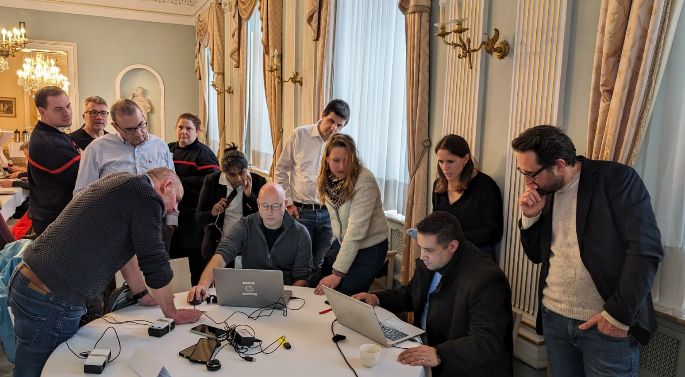 10
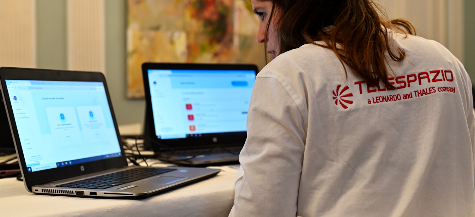 © 2024 European Commission , credit Cl M Cauwe
GEOGRAPHICAL ALERT AREA
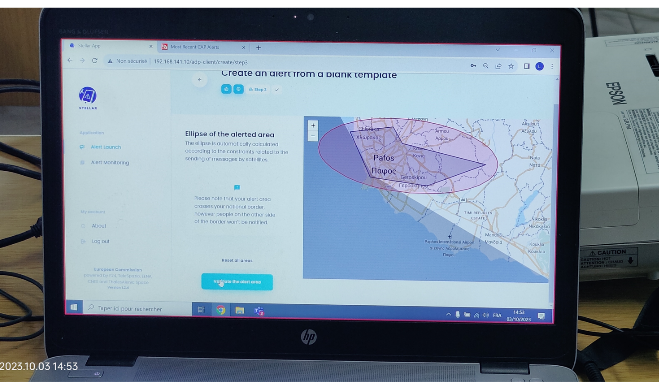 11
EXAMPLES OF WARNINGS 1
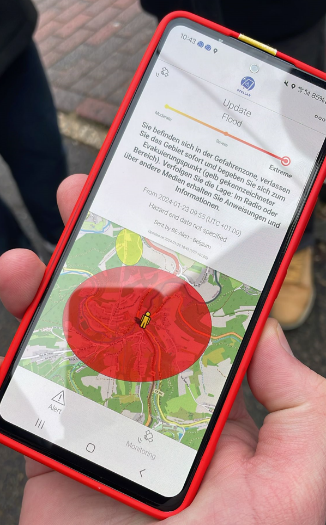 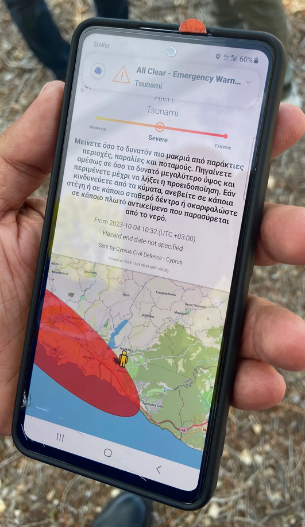 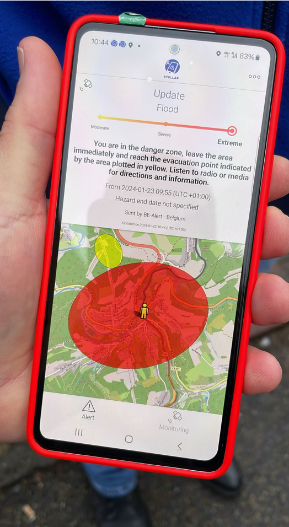 12
Automatic language selection, based on device’s language setting
EXAMPLES OF WARNINGS 2
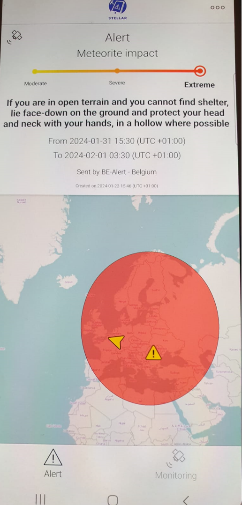 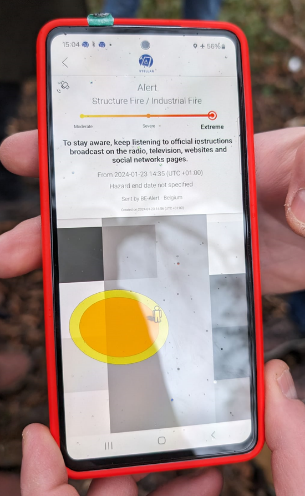 13
Largest ellipse size
No network connection
GEOFENCING
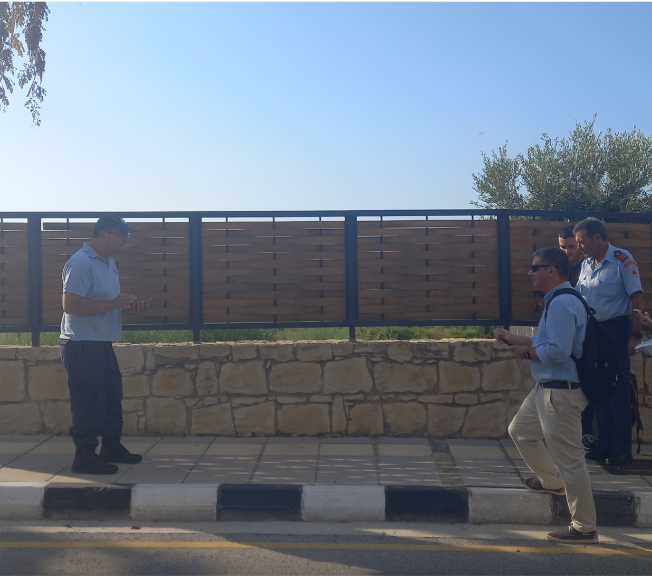 14
OUT
Not notified
IN
Notified
Limit of alert area
TIME TO DISSEMINATE
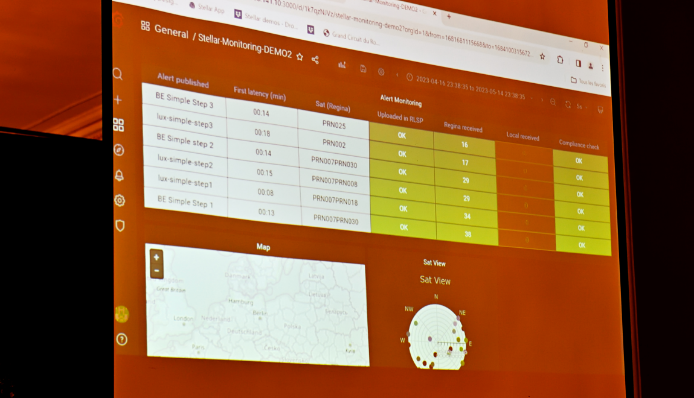 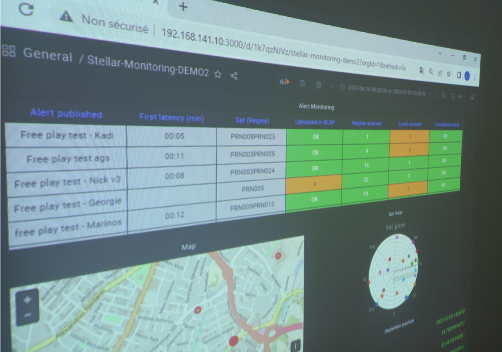 15
© 2024 European Commission , credit Cl M Cauwe
THANK YOU
16
http://ec.europa.eu/galileo